Population Health Curriculum Advisory Committee Meeting
In partnership with :
Health Resources and Services Administration
Community Health Center, Inc.
American Board of Family Medicine
February 21, 2017
[Speaker Notes: My name is Winston Liaw, and I am a family physician and the Medical Director at the Graham Center
I wanted to express my gratitude for your attendance today and your participation in the Advisory Committee
We are very excited about building this curriculum and supporting the tool being developed by the American Board of Family Medicine
I also wanted to take this opportunity to thank Roberta Wilson, Lorlita Alexander, Meg Coffman, Denise Koo, and Virginia Watson for helping to organize this meeting

I also wanted to acknowledge our partners: Health Resources and Services Administration, Community Health Center, Inc, and the American Board of Family Medicine]
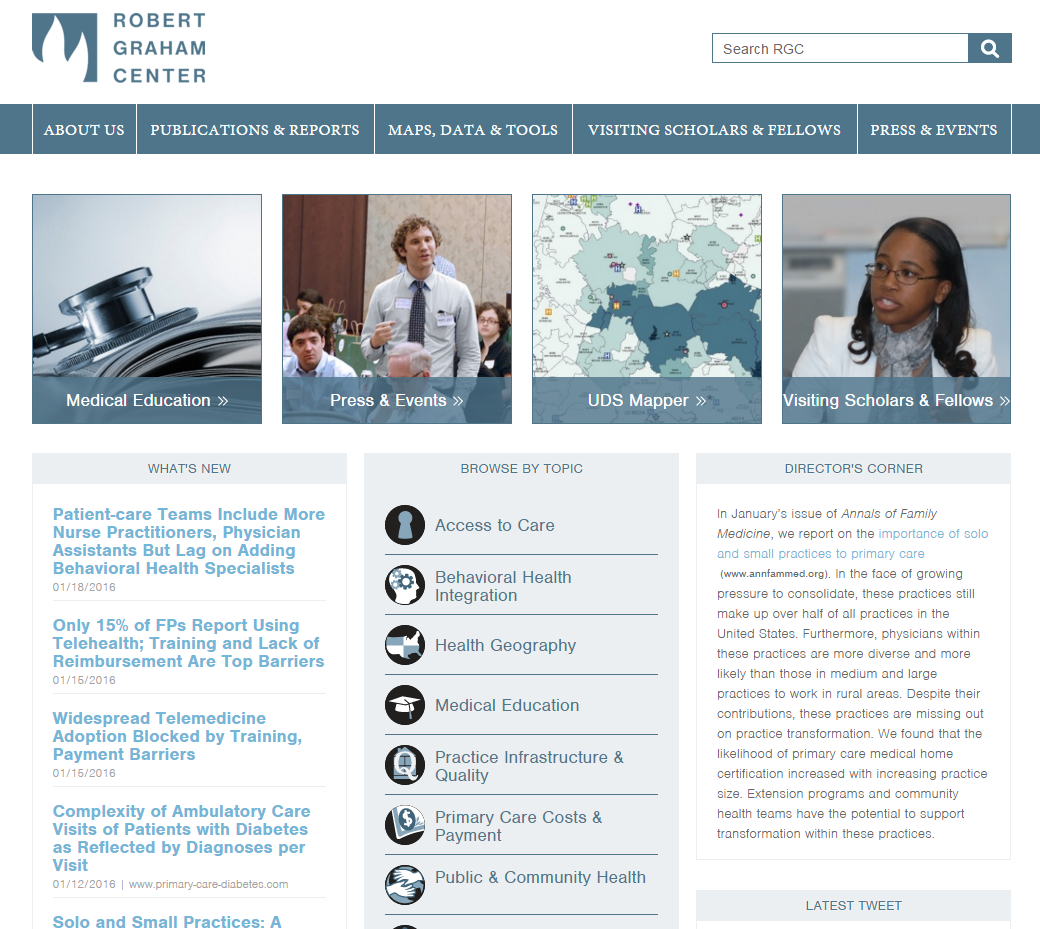 [Speaker Notes: Andrew’s remarks]
Agenda
Introductions
Population Health Curriculum Background
Prioritization of milestones and competencies
Developing use cases 
Meeting wrap up
[Speaker Notes: To get you oriented, here is a high level overview of the day]
Introductions
Name
Affiliation; Area of Expertise (if applicable)
What do you find most exciting about population health?
[Speaker Notes: To get you familiar of the other participants, we wanted to do introductions
Please state your name and affiliation
If you have an area of expertise, you are welcome to share that as well
And let us know what you find most exciting about population health right now.]
Ground Rules
We are interested in learning from all of you
Everyone gets a chance to contribute
There are no right or wrong answers
If people talk about personal experiences, please respect their privacy and do not repeat this information outside this room
[Speaker Notes: We want to thank you all for being here and for contributing
What you have personally experienced with population health will contribute to our conversation
Think about your own experiences, the stories you have heard about the experiences of others, and any research you have consumed]
Project Background
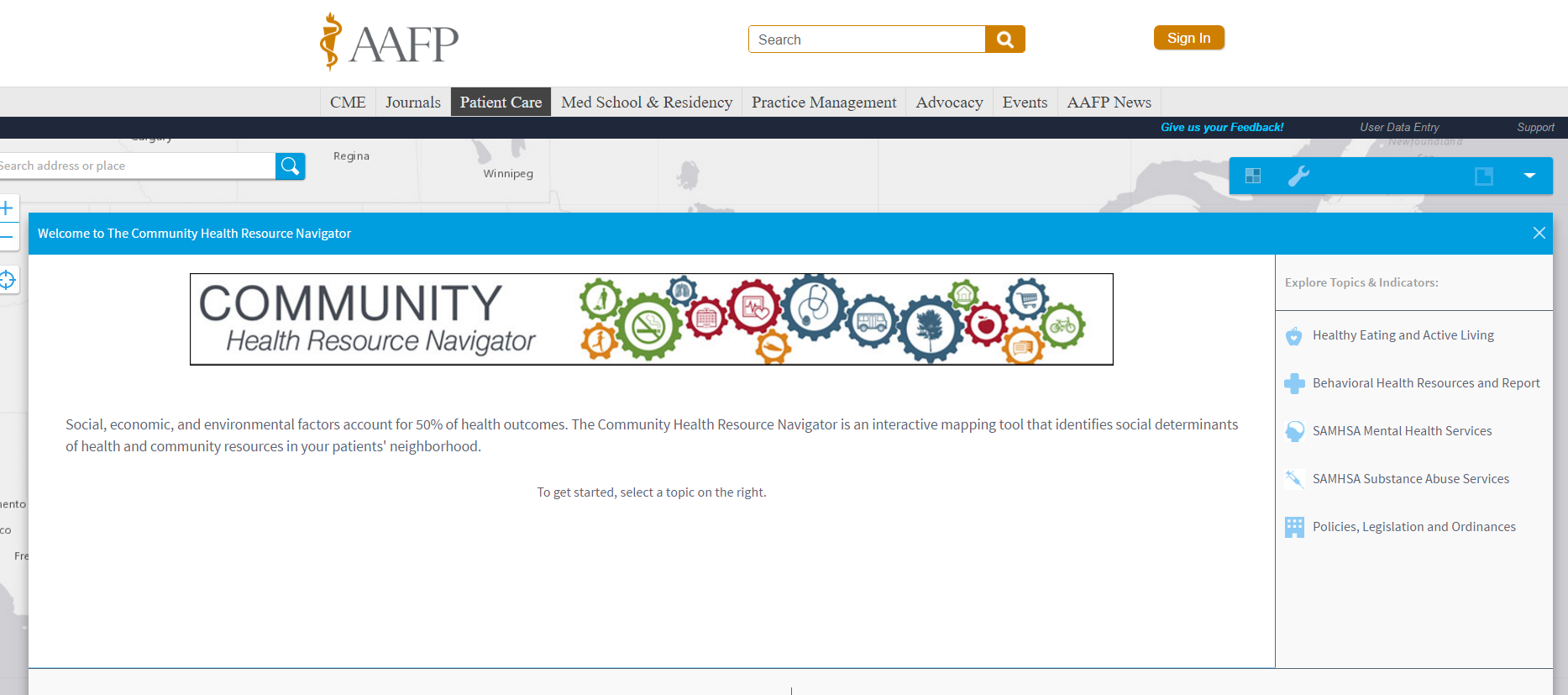 [Speaker Notes: Some of you have asked me questions about this tool
I think that this video is an appropriate response

The tool has not yet been built and remains a twinkle in Bob’s eye

Building an airplane in flight]
Deliverables
[Speaker Notes: For this project, we have specific deliverables which I wanted to declare here]
Definition
Population health 
The health outcomes of a group of individuals, including the distribution of such outcomes within the group
Kindig D, Stoddart G. What is population health? Am J Public Health. 2003; 93: 380-383.
Definition
Performance Improvement Activity
The PIA consists of introductory materials, detailed instructions, and an interactive quality improvement (QI) development process
The QI period is a minimum of 7 days
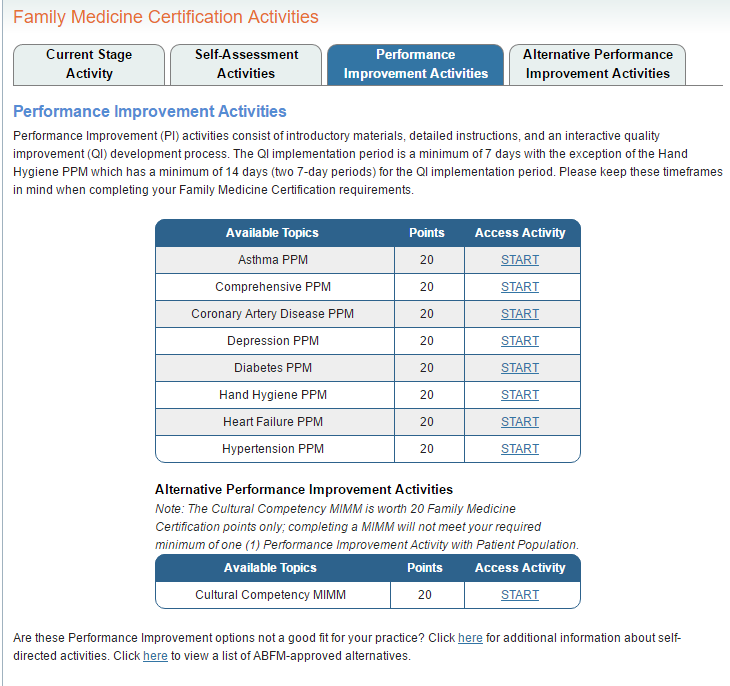 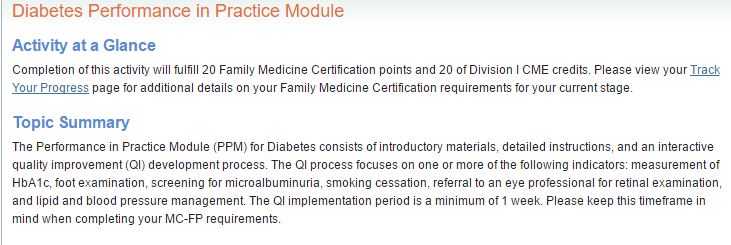 Goal for this Advisory Committee Meeting
To gather perspectives from a diverse group of stakeholders in order to provide direction for the population health curriculum. 
Sub-goals:
Validate the target audience
Incorporate feedback regarding the population health curricular needs of providers and learners
Foster support for the curriculum from Advisory Committee members
[Speaker Notes: Our team went through the exercise of thinking about our the individuals and groups that would be going through this curriculum]
Learner analysis
Entry behaviors: Critical thinking and technological skills

Attitudes toward content: Variable

Academic motivation: Variable with some intrinsically motivated and others only motivated by an educational or certification requirement
What gaps do this tool and curriculum fill?
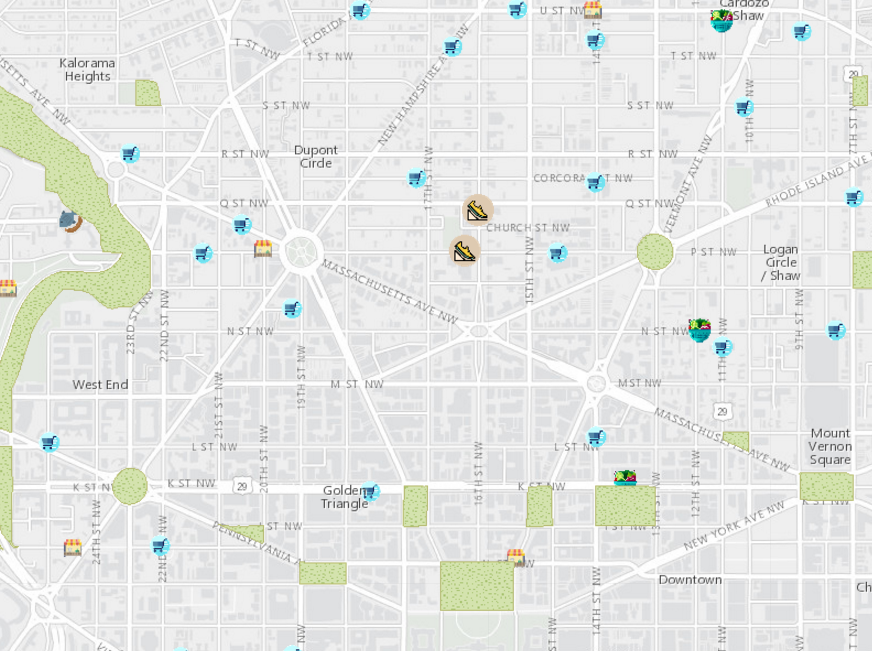 In our environmental scan, we found lots of population health curricula.
We did not identify tools that can extract electronic health record data, merge those data with community data, and then link providers with community resources.
[Speaker Notes: However, there are tools that can do each of these steps
For instance, Julie Wood and the AAFP created the Community Health Resource Navigator Tool (CHRN) which maps community resources 
Green areas are parks
Market stands are farmers markets
Fruit are markets
Shopping carts are grocery stores
Shoes are public recreation centers (like recreation centers, public tennis courts, swimming pools)]
Bob Phillips, MD MSPH
ABFM Vice President
Research & Policy
Professor, Georgetown and Virginia Commonwealth Universities
Meaningful Use
MIPS
MOC
PQRS
PRIME Registry
Measure Development
Researchers
Social Determinants & Community Engagement
[Speaker Notes: Once physicians join the registry, the ABFM is looking at ways to even further add value for them—by incorporating social determinant data to get a broader view of the community in which they practice. We want to reduce the burden on you to collect the data, and then also make them more useful]
www.primenavigator.org
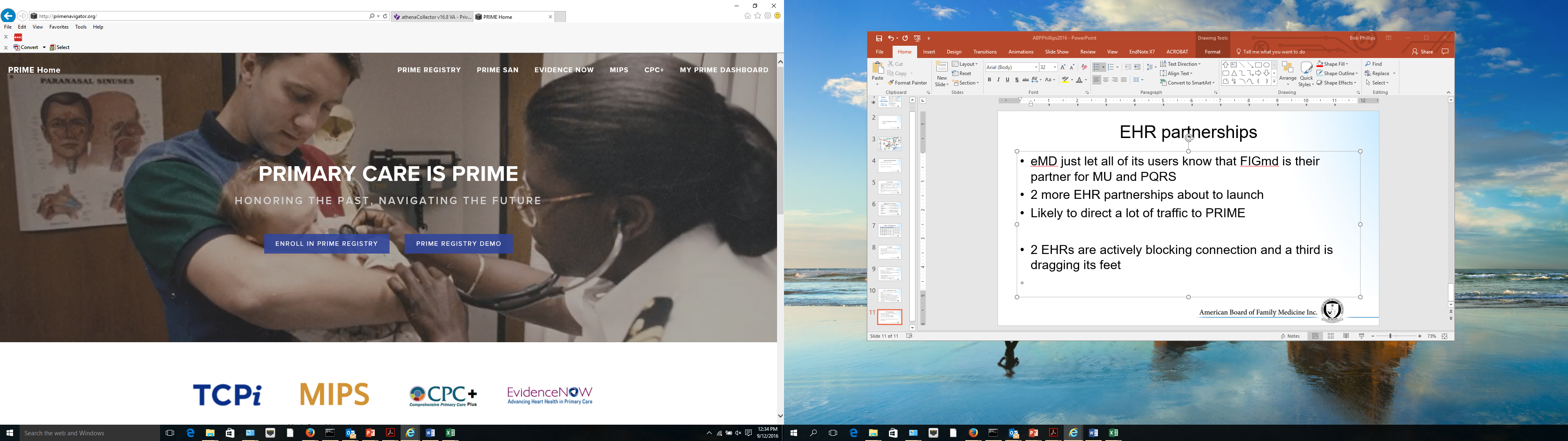 Population Health Assesment Tool
PHAsT
[Speaker Notes: The ABFM is proposing to work with the Robert Graham Center and HealthLandscape, its sister center in the AAFP, to develop the Population Health Assessment Tool (PHAsT). 

WE want to do for you what the UDSMapper did for health centers]
What is PHAsT?
Uses EHR data to:
Map physician or clinic service area
Show clusters of disease
Show clusters of poor outcomes
Pull in social determinant data = poverty, less than high school ed., single parent household, unemployment
“Community Vital Sign”
[Speaker Notes: Family physicians enrolled in the registry would have the option of using PHAsT to 
define their clinical service area, 
understand which neighborhoods are most dependent on them, 
look at disease and quality clusters (‘hotspots’), and to draw on social determinant data to develop community vital signs for patients, and to 
look at risk of poor health across their community.]
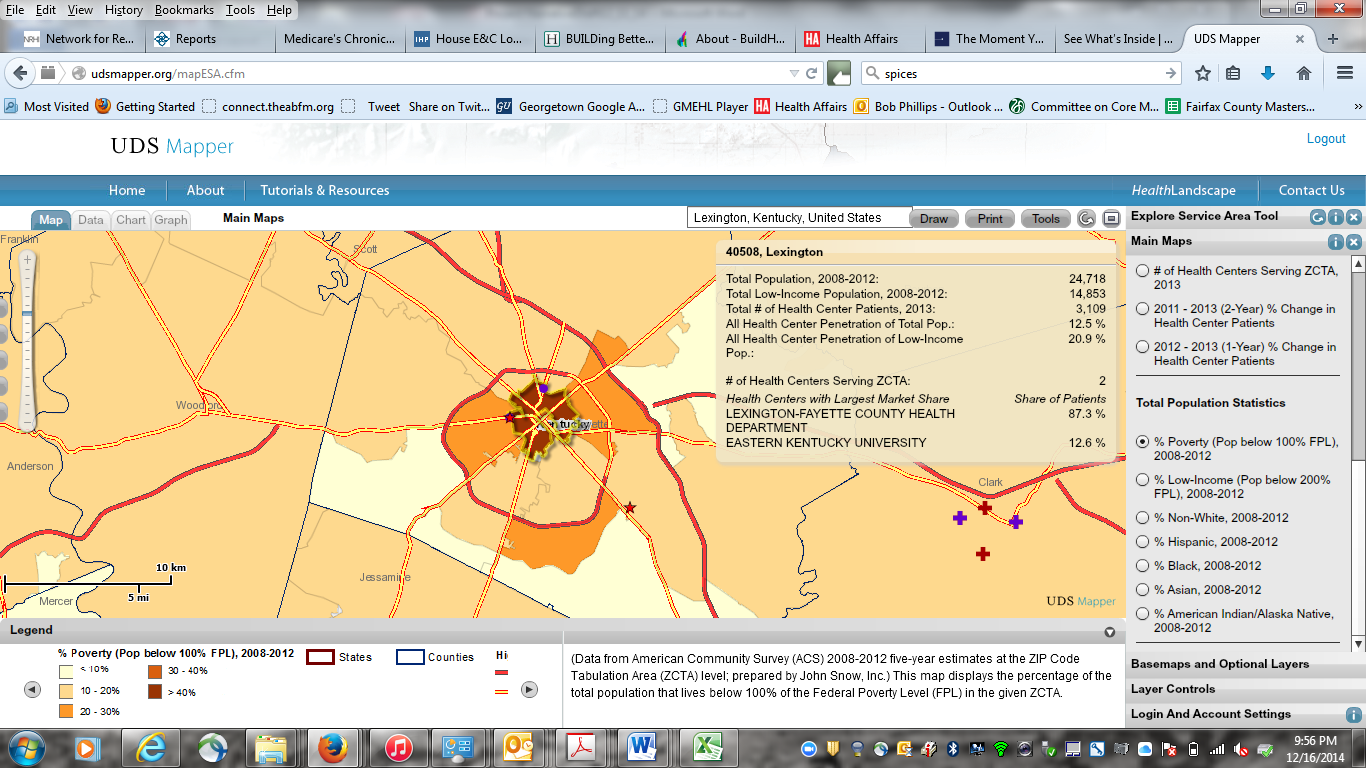 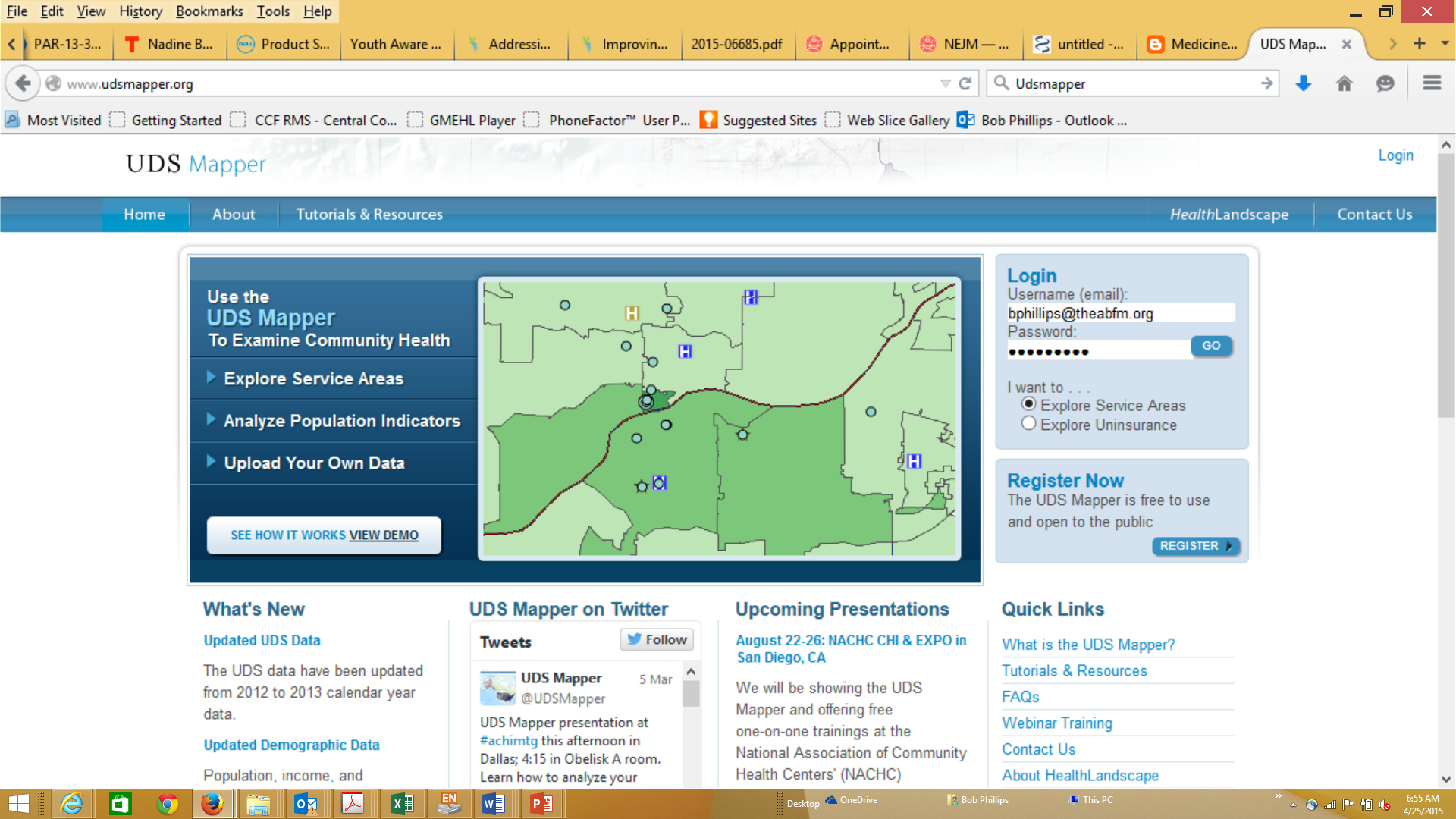 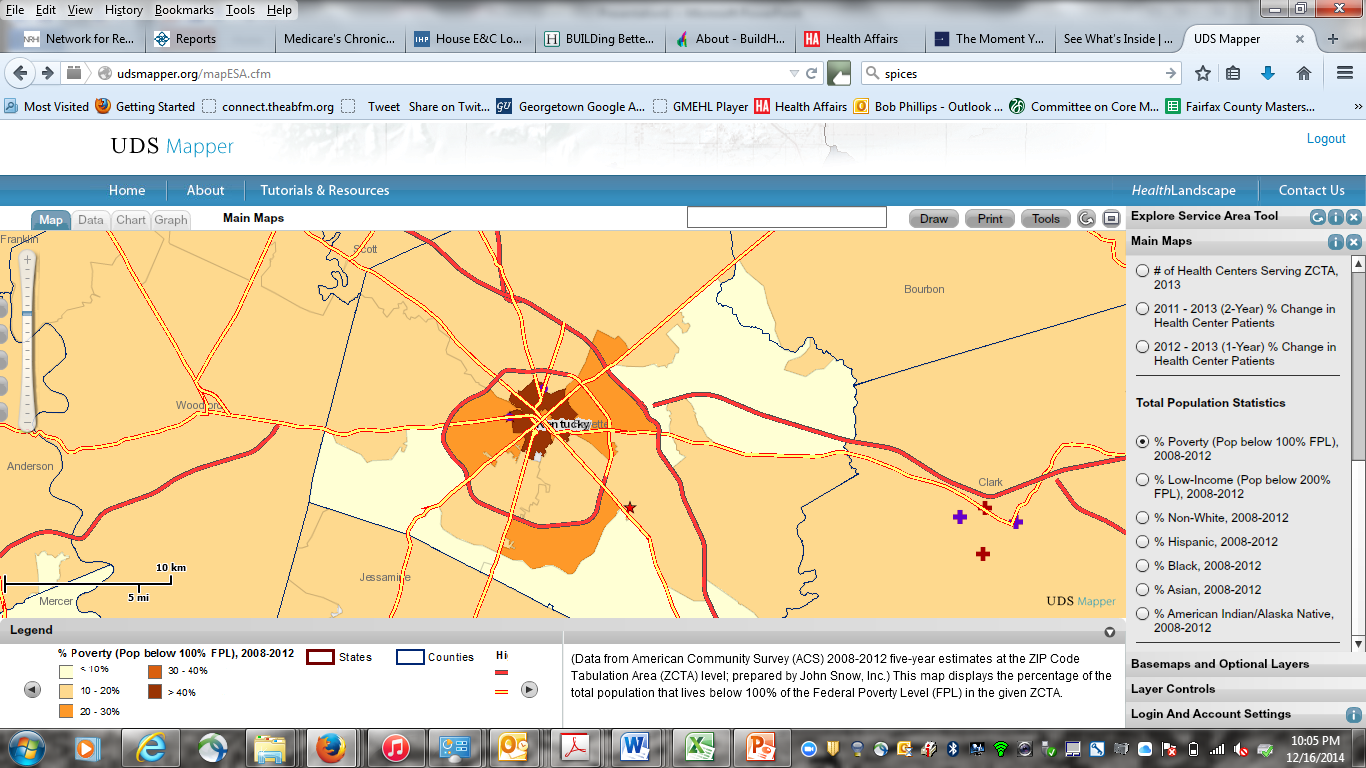 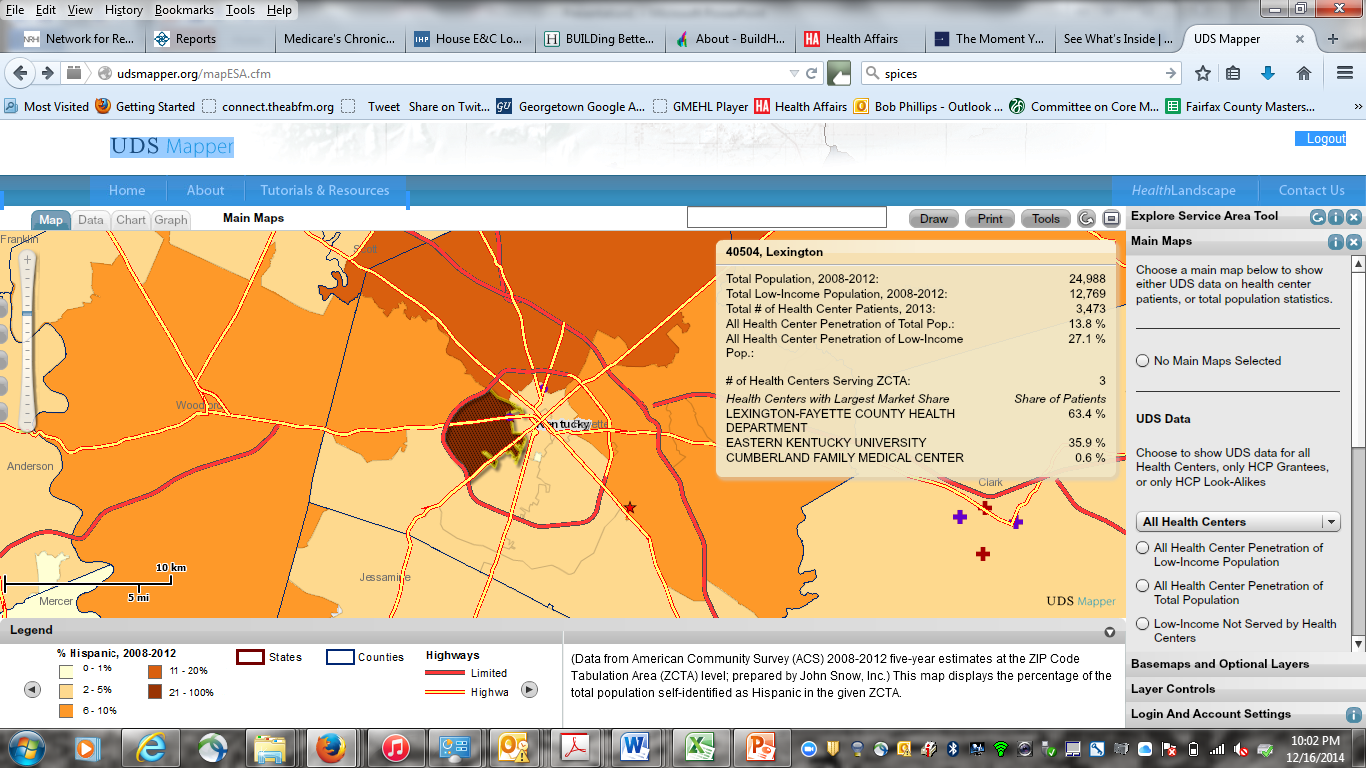 UDSMapper.org
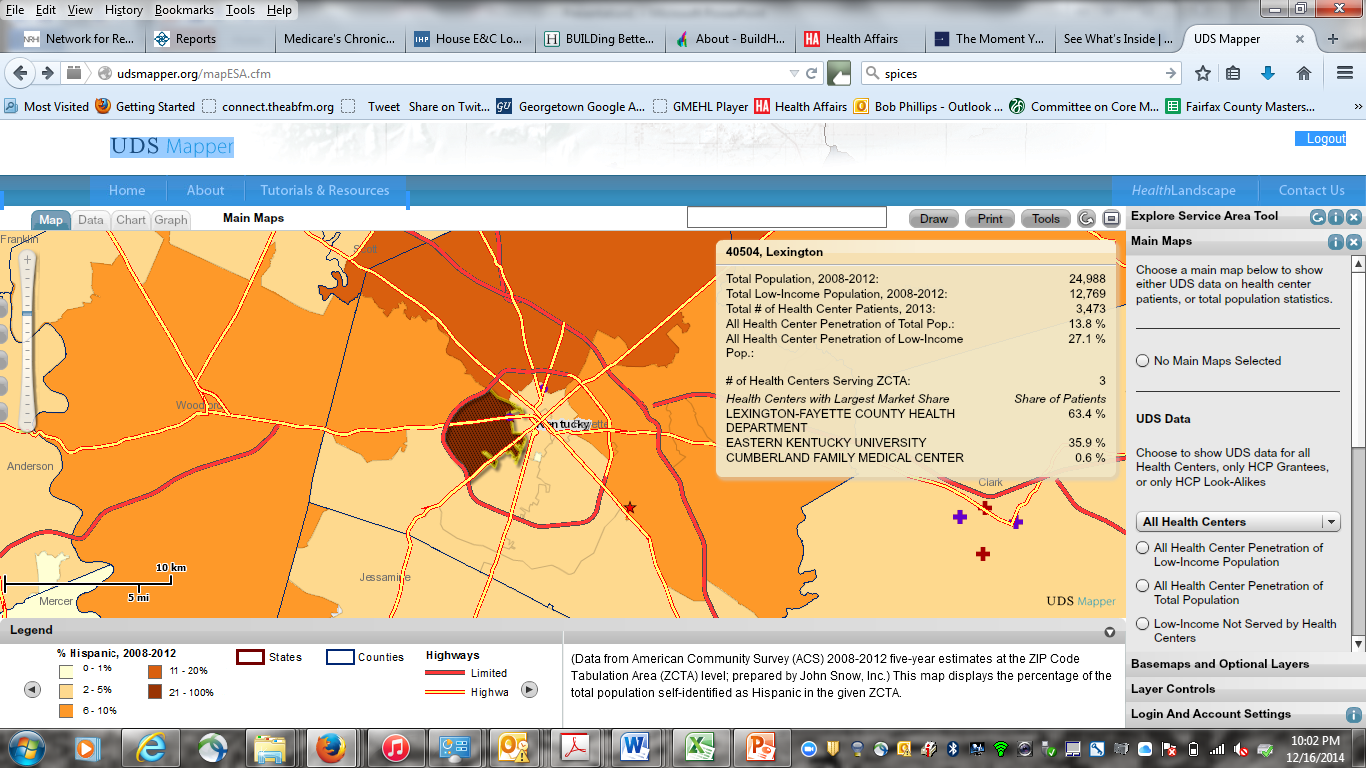 [Speaker Notes: The Robert Graham Center built related tools for Community Health Centers all over the country. 
The UDSMapper pulls on neighborhood data (Census and other sources) to help CHCs understand who they are serving and how social determinants stack up in those same neighborhoods]
3 PHAsT Versions, one skin
Fully imbedded in PRIME, draws on patient data: 
Address
Diagnoses
Quality measures
Social Determinant and Community Resource data
Drop-in Data: Address
Same Skin: All 3 look the same except the No Data and Drop-in Data users will see that they could do more with PRIME
No Data: choose census tracts
What can we do with it?
Help think in terms of population and community
Pull other data into understanding patients’ risks and resources
Find partners in their shared geographies of care
Become community leaders
Partner with public health
[Speaker Notes: Value-based payments mean greater accountability for population health, and most family physicians lack tools or the ability to use their data to inform this role. 
Many family physicians are also frustrated by patients who cannot or won’t take their medication or change health behaviors, often because they don’t understand what is going on in their patients’ lives, or because they don’t know who to partner with in the community to help their patients. 

PHAsT aims to help family physicians do population health better, and to improve understanding of community supports. 
For example, PHAsT may help you recognize that most of your patients with diabetes and hemoglobin A1c above 9.0 live in neighborhoods that are unsafe for exercise and lack healthy food sources. With similar information, family physicians have partnered with a local YMCA, malls and armories to develop indoor walking club, diabetes peer-support group, or farmers market—or all 3. 
We know from experience that family physicians in community health centers have used these tools in clever ways, and now want all family physicians to have the same opportunity, especially when payments may soon be based on population health outcomes.]
Environmental ScanAlyssa Shell, MD PhD
Environmental Scan: Methods
Primary question: What is the content, structure and effectiveness of population health curricula that have been developed for medical trainees in the United States and in global settings?

Source: PubMed

Keywords:
Population health or community health or social determinants of health
Residency or training or residents or trainees
Curriculum or education
English
Humans
Date 01/01/1980 to 11/04/2016
Environmental Scan: Output
Output: #794
#298 selected for abstract review based on titles
Breakdown:
#32 described a curriculum (+/- evaluation)
#68 described curricular interventions
#40 focused on evaluating curricular interventions
The remainder covered background, justification or were unrelated

Additional peer-reviewed articles considered
Environmental Scan: product
#32 PubMed papers read  #19 selected for annotated bibliography

Highlighted Resources
#5 papers on curricula from the PubMed search
#3 peer-reviewed papers found through alternate paths
#2 papers about a curriculum 

Tabulated spreadsheets
Core domains
Evaluation methods
Time commitment
Strengths/limitations
Environmental Scan: Findings
Many different groups doing overlapping work

Diverse audience: MD (FM), RN, APN, Pharm, Dental, MPH/MAPH
Students, residents, fellows, and mid-career professionals

Highly variable structures and time requirements
Elective, longitudinal, episodic, classroom, practicum-based

Primary evaluation is pre- and post- satisfaction surveys
Environmental Scan: Findings
Core domains mentioned by >50% 
Demography, epi, SDH, prevention, public health, cultural competency

Remaining domains are highly variable 
Examples: biostats, study design, data collection and management, advocacy, team building, leadership, CBPR, MI, workforce, policy making, health care financing and organization

Very few attempted population health for QI or community intervention
Environmental Scan: Limitations
Search terms

Titles/abstracts can be misleading – we may have missed some

Still awaiting communication regarding curricular details

Grey literature
Environmental Scan: Moving forward
Flexibility: short segments, tiered depth, alt. delivery structures

Content: core domains, preexisting good options, determine priorities

Feasibility: flexibility, navigability, explicit materials

Evaluation: high quality short and long-term evaluation
Questions?
What resources have we missed?
10 Minute Break
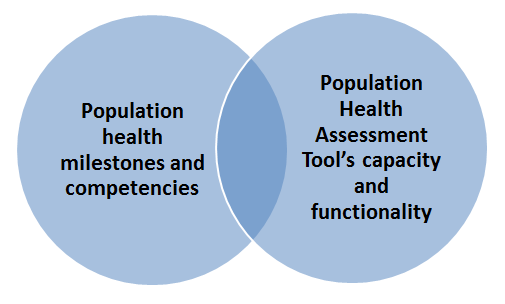 1st activity: Prioritization of relevant milestones and competencies
Identification of relevant milestones and competencies
2nd activity: Development of use cases
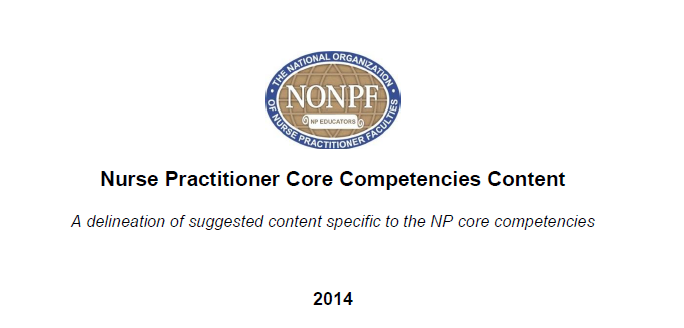 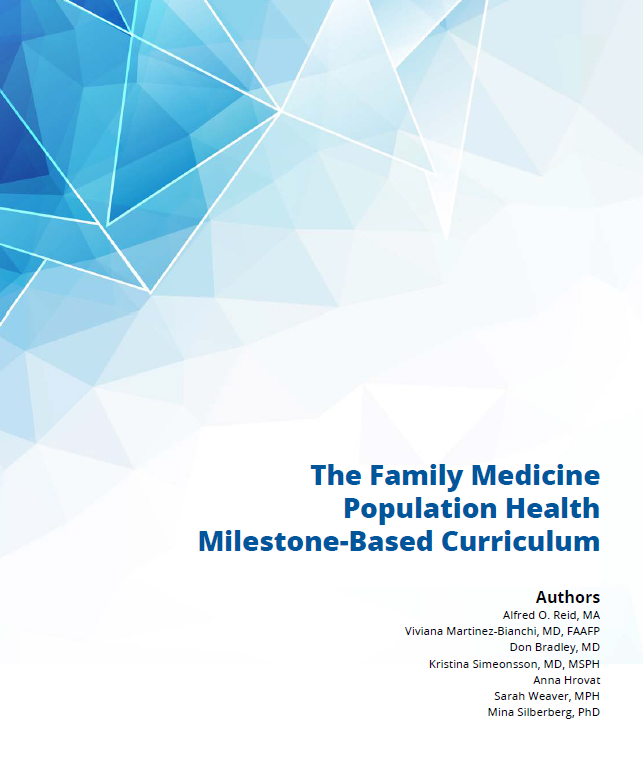 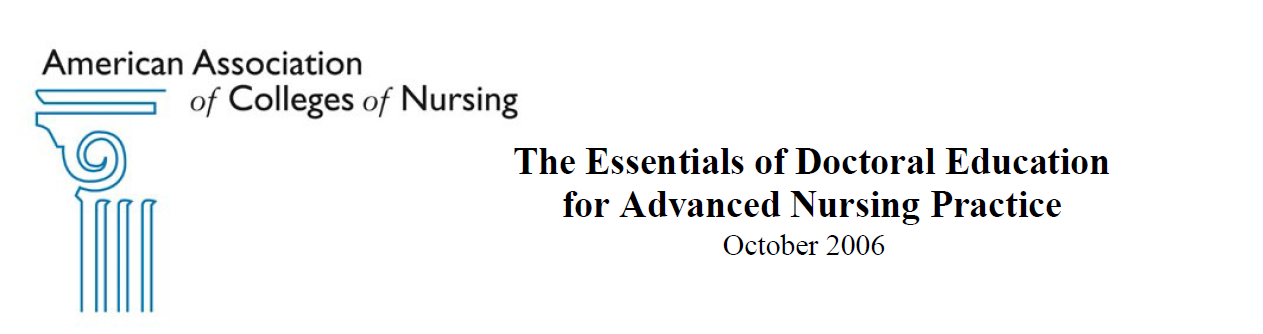 [Speaker Notes: We used competencies and milestones from three different sources: 
This document which highlighted population health relevant family medicine milestones, a document which outlined NP core competencies, and a document outlined competencies for Doctor of Nursing Practice programs]
Definition
ACGME: 
Competency
The specific knowledge, skills, behaviors, and attitudes and the appropriate educational experiences required of residents to complete GME programs
Milestones
Significant points in development
Competency based developmental outcomes that can be demonstrated progressively
http://www.acgme.org/What-We-Do/Accreditation/Milestones/Overview
https://www.acgme.org/Portals/0/PDFs/ab_ACGMEglossary.pdf
[Speaker Notes: Add reference]
Competency domains
Competencies
Milestones
[Speaker Notes: As Virginia says, 
This about learning as a journey
competencies are the desired outcome or the destination
Milestones are the granular activities that the learner is doing to help them figure out where they are on the journey]
Competency domain
Competency
Milestone
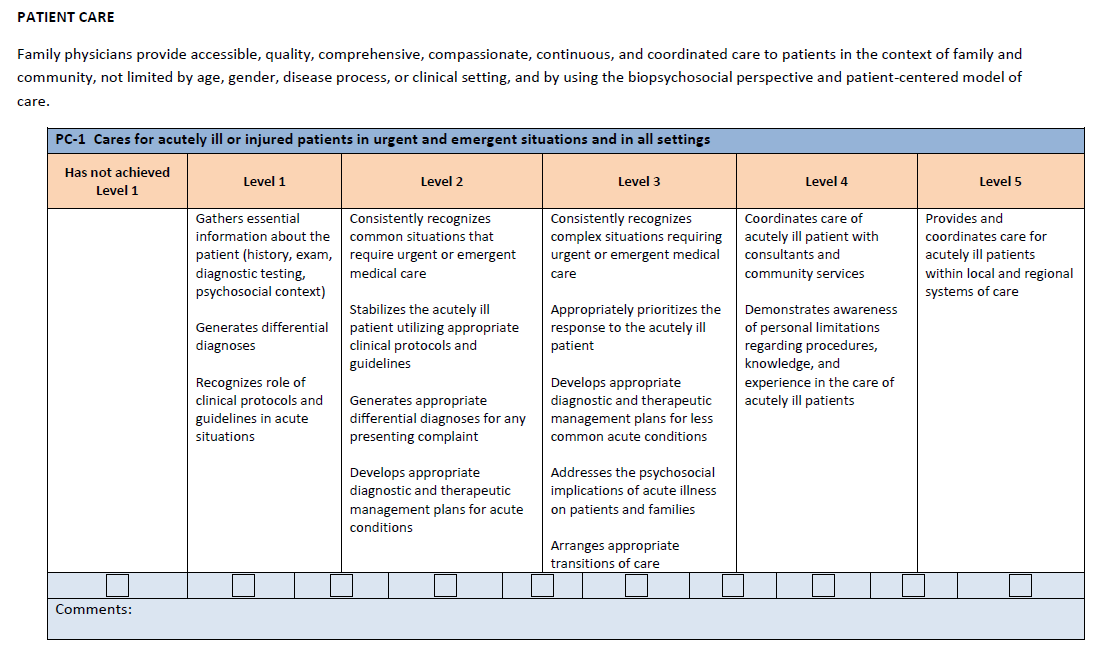 Milestone and competency prioritization
15 minutes:
Individually, select the 6 milestones and/or competencies (3 nurse practitioner and 3 family medicine) that are the most relevant for this curriculum
Why did you select these?
30 minutes:
As a group, come to a consensus about your top 6 (3 nurse practitioner and 3 family medicine)
Why did you select these?
[Speaker Notes: [Create a worksheet]]
Milestone and competency prioritization
15 minutes: 
Report Out: 
Report your top 3 family medicine and 3 nurse practitioner milestones / competencies (use the cards)
Why did you choose these?
[Speaker Notes: [Create a worksheet]
[Create 2 sets of laminated cards with each of the milestones and competencies]
[When reporting out, we can display the milestones and competencies on the wall]]
Large group discussion (15 minutes)Reactions? What milestones and competencies resonate with you?Do any not resonate?What milestones and competencies would you have liked to have seen?
[Speaker Notes: Reactions? 
What milestones and competencies resonate with you?
Do any not resonate?]
Vote on the 4 most relevant
2 family medicine
2 nurse practitioner
Reactions?(15 minutes)
LUNCH
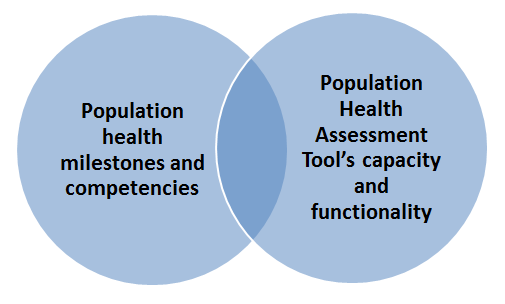 1st activity: Prioritization of relevant milestones and competencies
Identification of relevant milestones and competencies
2nd activity: Development of use cases
[Speaker Notes: Now that we have prioritized milestones and competencies, we would love your help thinking about how to use this tool
We have some ideas, but I’m positive there are use cases that we have never considered]
Developing Use Cases
15 minutes
Individually, write a story about how a learner or provider uses the tool, meeting milestones and competencies in the process
Consider the who / what / where / when / why questions
[Speaker Notes: We would love to tap into your creative sides. 
Specifically, we have envisioned ways of using this tool
But there are probably many uses that we have not considered]
Developing Use Cases
15 minutes
Share your stories in your small groups
30 minutes
Combine your stories to create one story for the group
Tell a story or create a skit to describe your unifying story
Tell us which milestones and competencies you are meeting 
The group that meets the most milestones and competencies wins a prize
[Speaker Notes: [6 Graham Center Flash drives and mugs]]
10 Minute Snack Break
STORIES & SKITS
Tell us which milestones / competencies you are meeting
[Speaker Notes: [30 Minutes]]
Large group discussion (15 minutes)
[Speaker Notes: Reactions? 
Did seeing ideas from other groups generate any new ideas?]
Final Thoughts
What advice do you have for us?
Consider… 
Curriculum development
Performance improvement activity development
Dissemination
[Speaker Notes: You all bring a unique perspective. As our team moves forward to create the curriculum and the performance improvement activity, what advice would you give us?]
Wrap Up
Receipts
Next steps
Questions
Thanks!
[Speaker Notes: We will email out the form and you will submit receipts
We will be setting up a call]